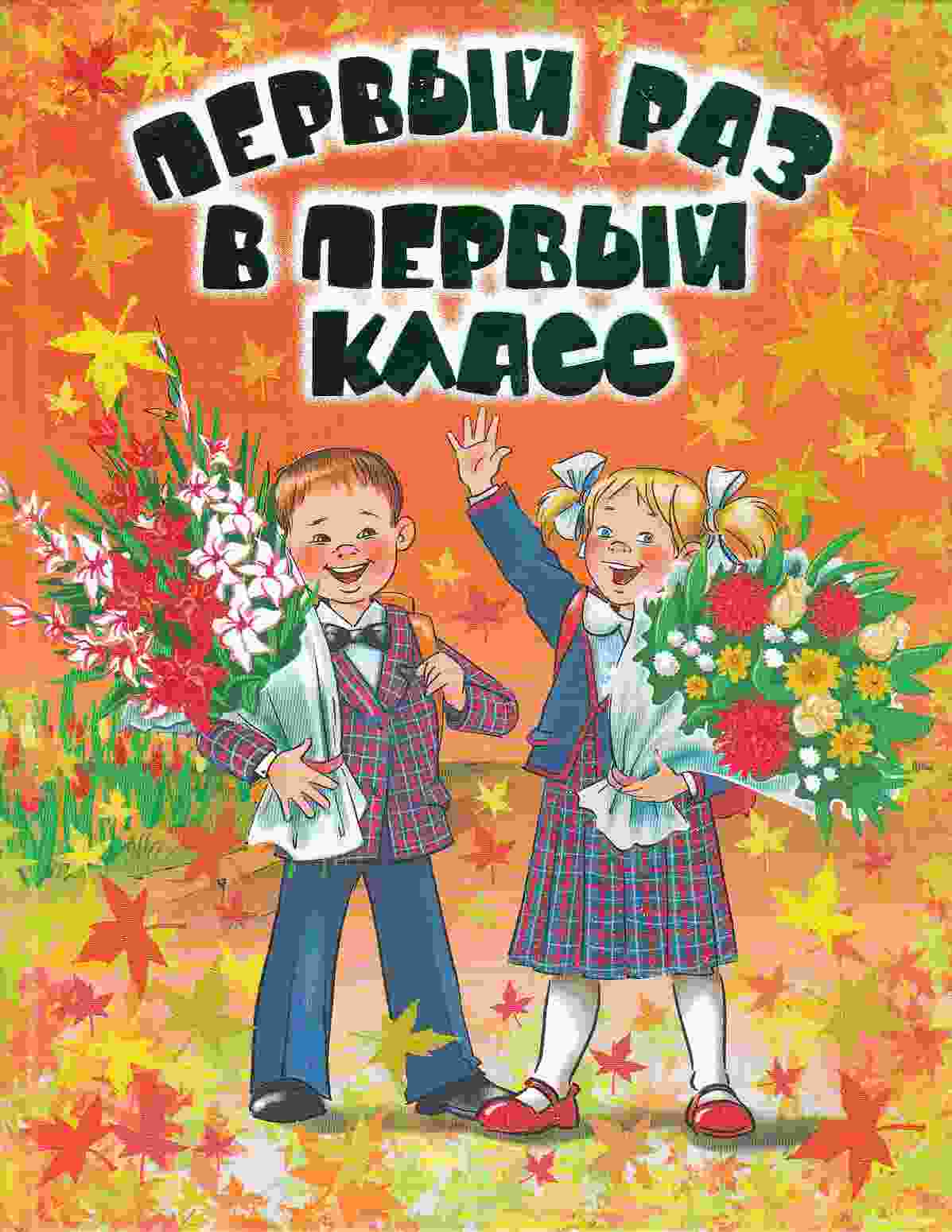 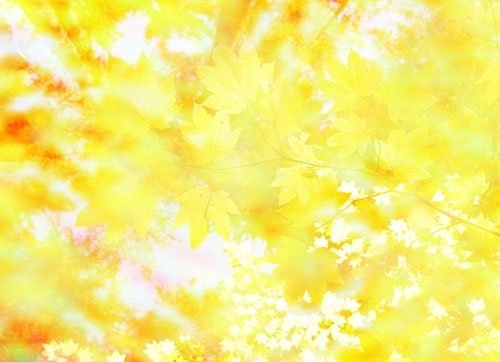 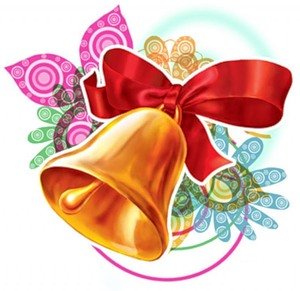 Здравствуй, 1 « Б» класс
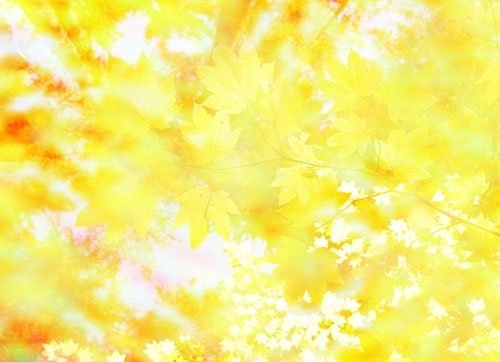 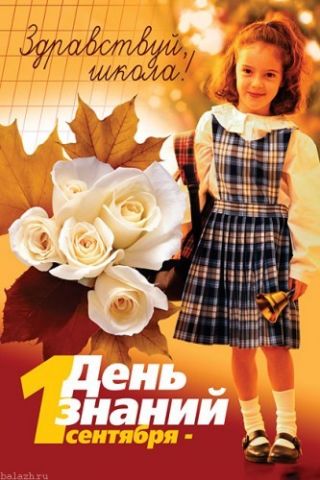 Мы - школьники
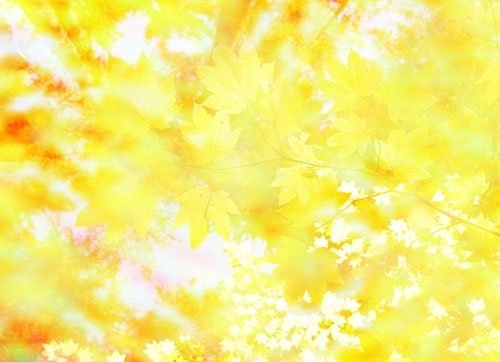 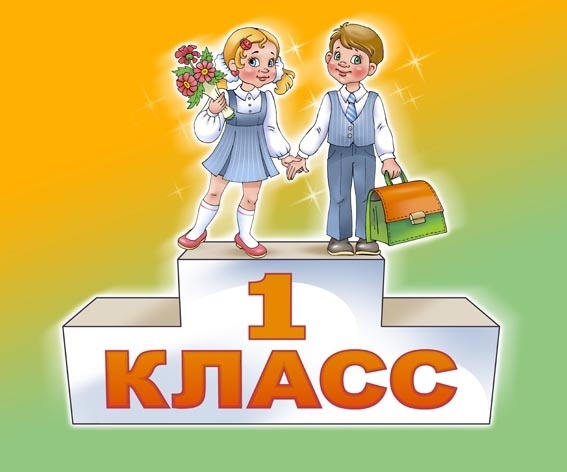 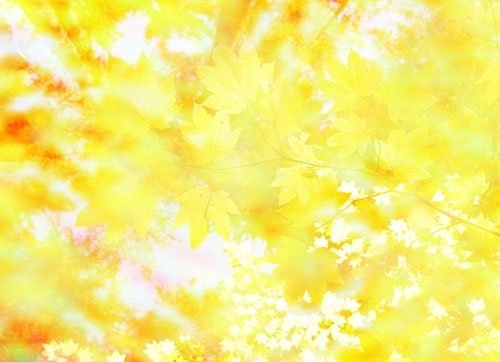 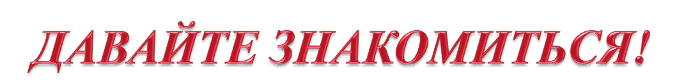 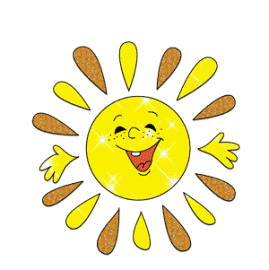 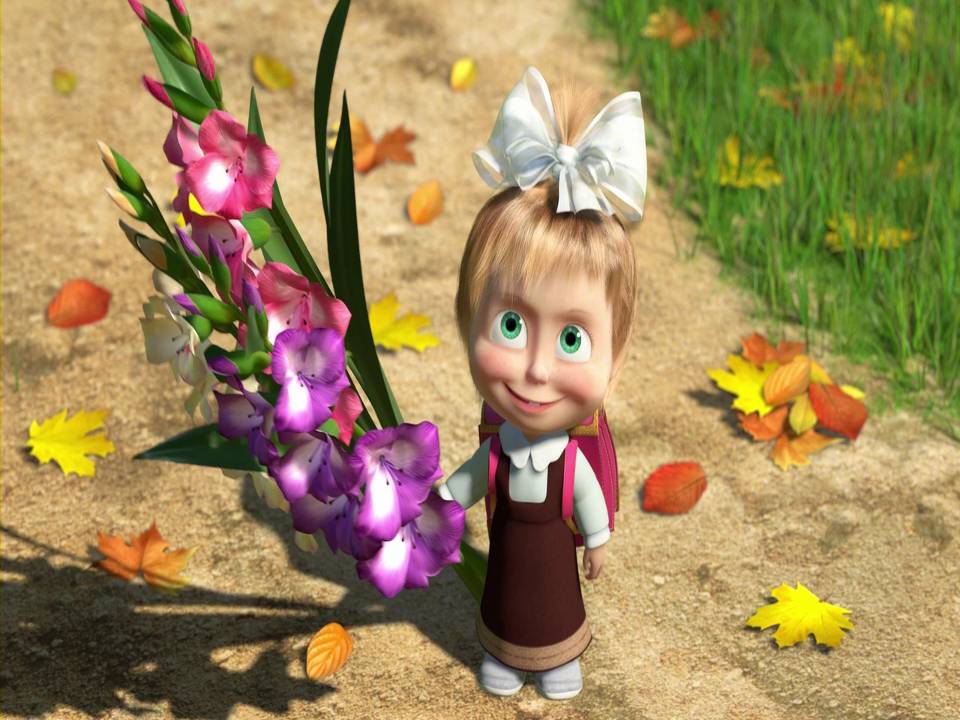 МЕНЯ   ЗОВУТ  МАША,   					А ТЕБЯ?
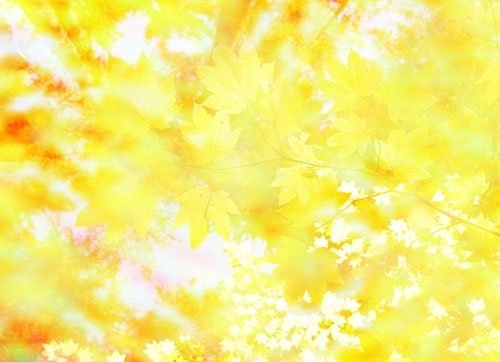 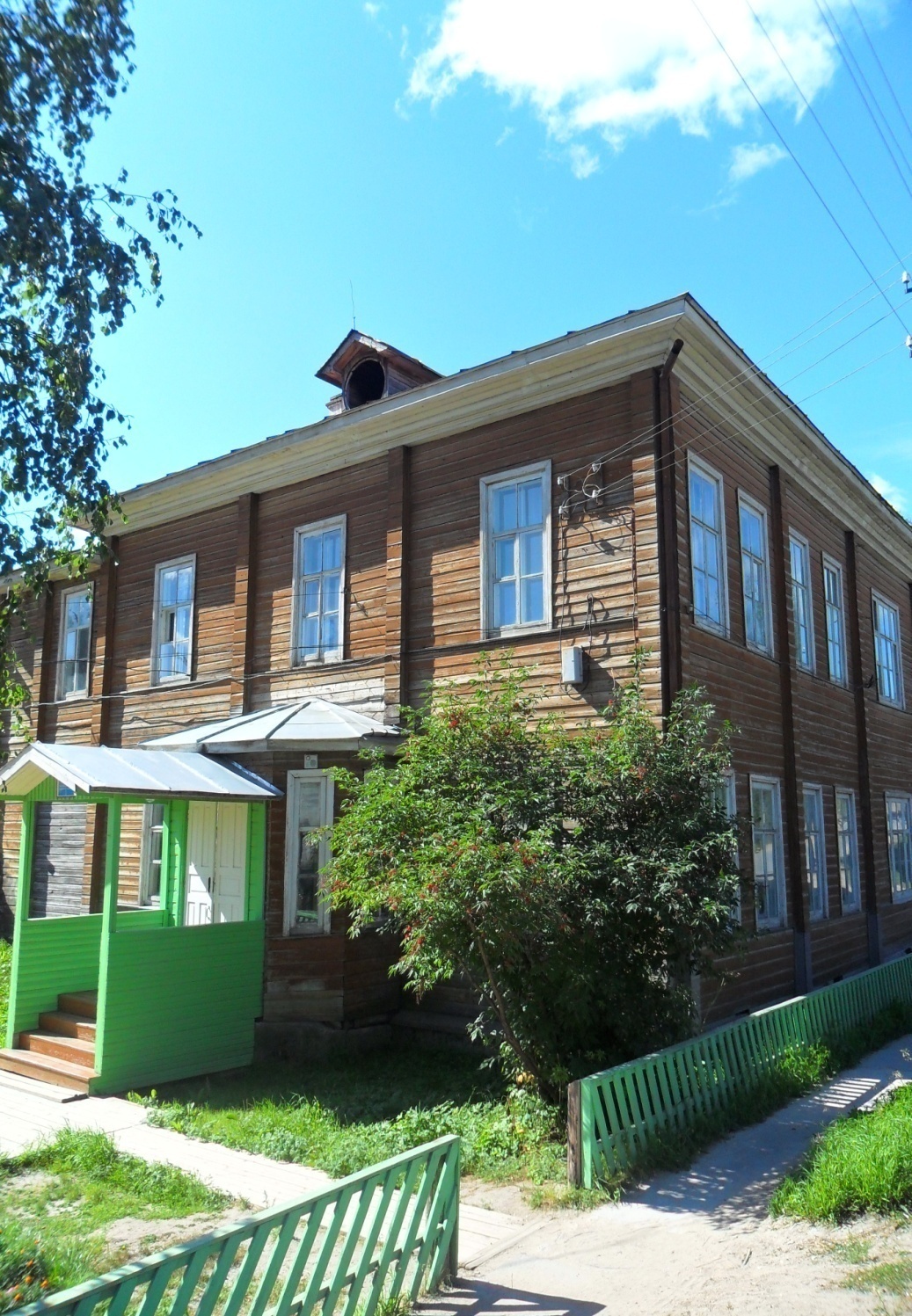 МБОУ
«Верховажская
       начальная
общеобразовательная 
                     школа»
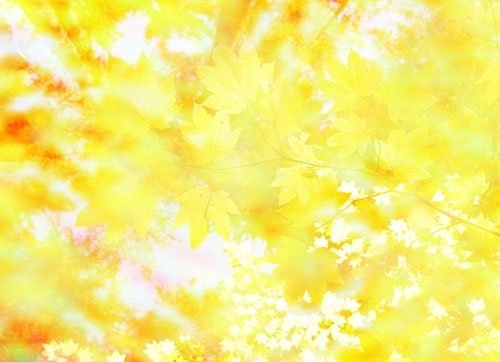 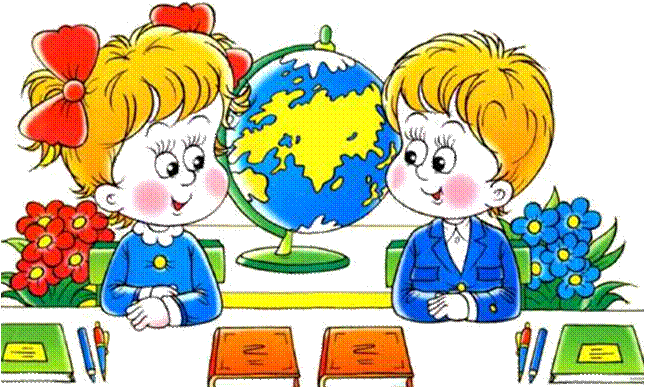 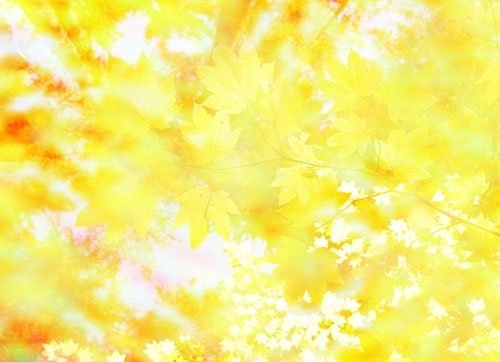 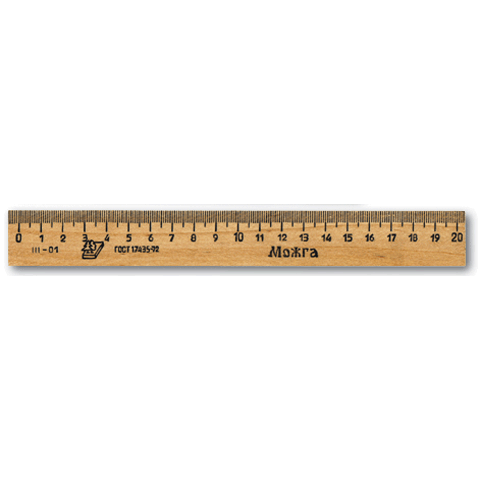 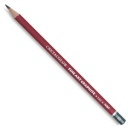 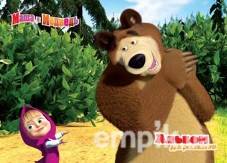 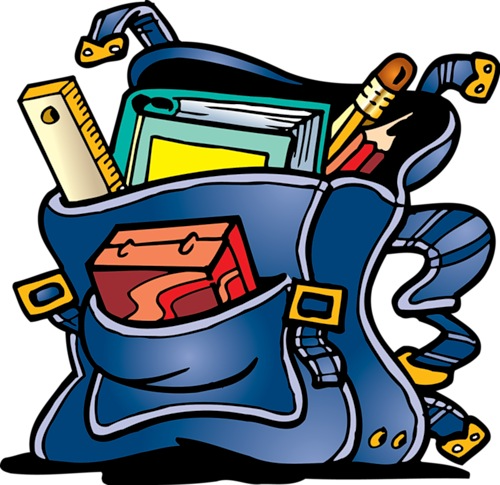 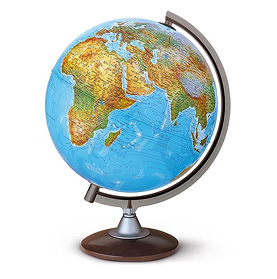 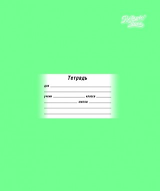 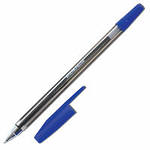 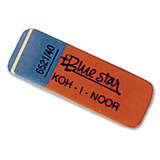 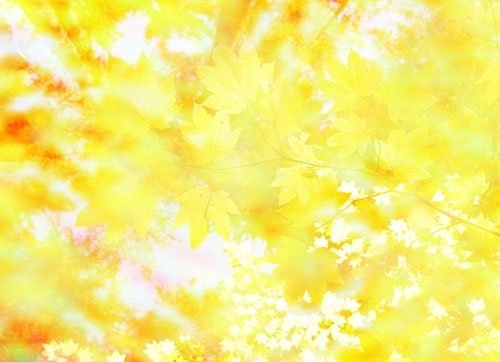 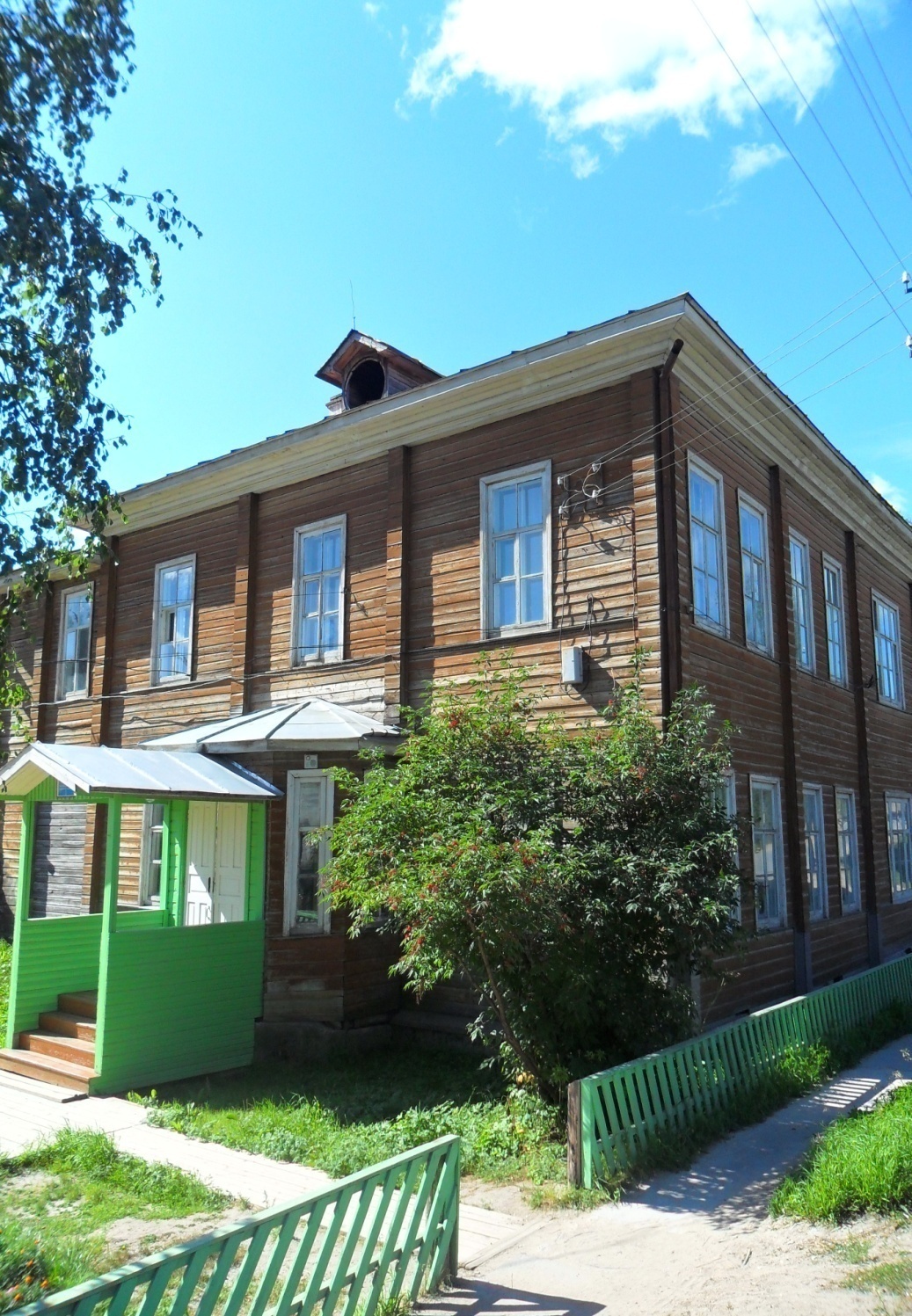 МБОУ
«Верховажская
       начальная
общеобразовательная 
                     школа»
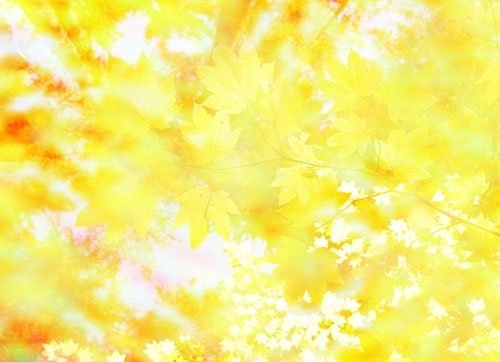 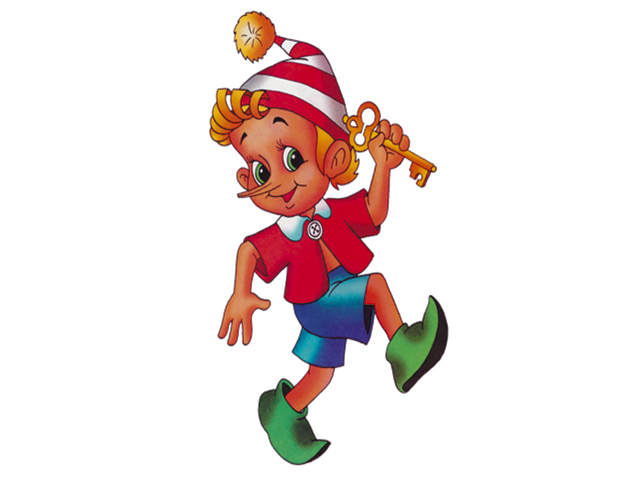 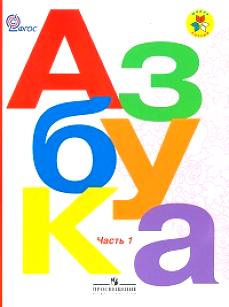 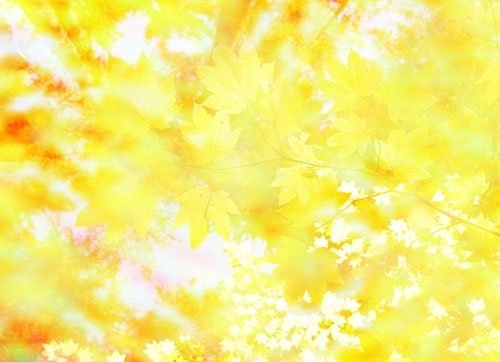 ПАПА, МАМА, Я – ВМЕСТЕ ДРУЖНАЯ СЕМЬЯ
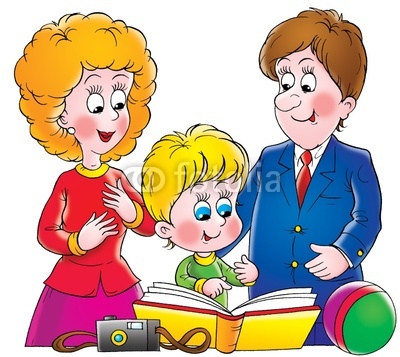